Introduction to Longitudinal Phase Space Tomography
Duncan Scott
Introduction
Integral Transform techniques have been in existence since 1917
Radon transforms
Iterative, ‘algebraic’ techniques have been developed since the 1970s
Iterative methods are used to reconstruct a beam distribution
They are very simple
Require little input information
Non-linear rotations can be accounted for
Algebraic Reconstruction Techniques Concepts
Forward and Back Projections
Weight Matrix
Tracking Maps
NB the following is qualatitive and for illustration purposes (i.e. minus signs could be wrong).
Forward Projections
Example 2-D density distribution
bunch charge density
Discretized on a grid
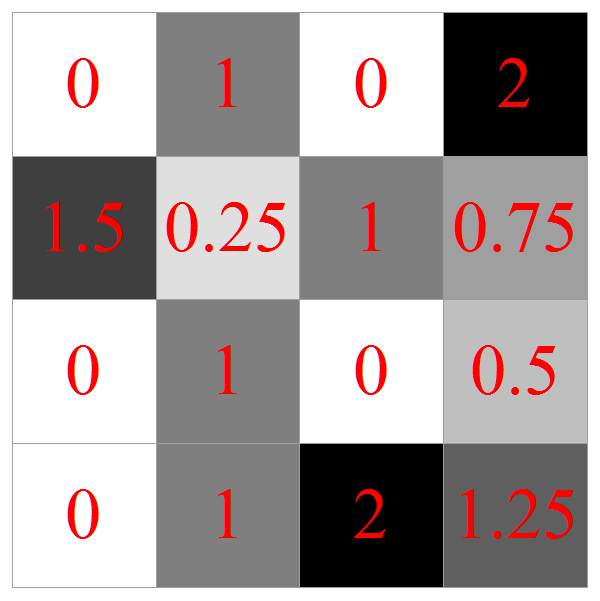 Forward Projections (FP)
2-D density distribution
bunch charge density
Generate Projections, histogram
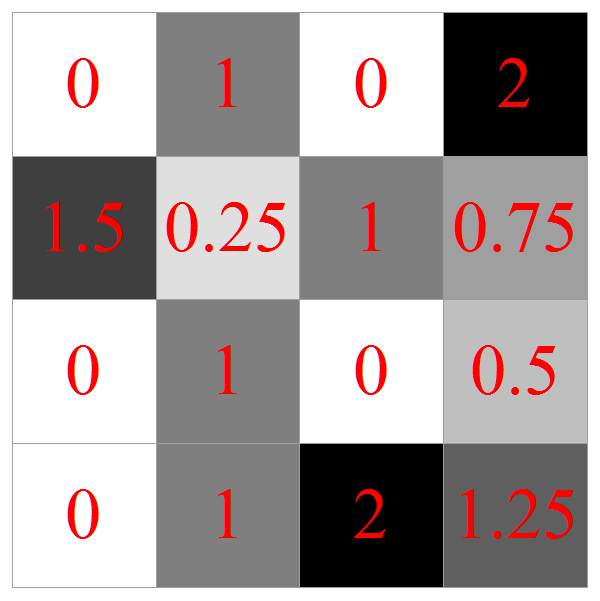 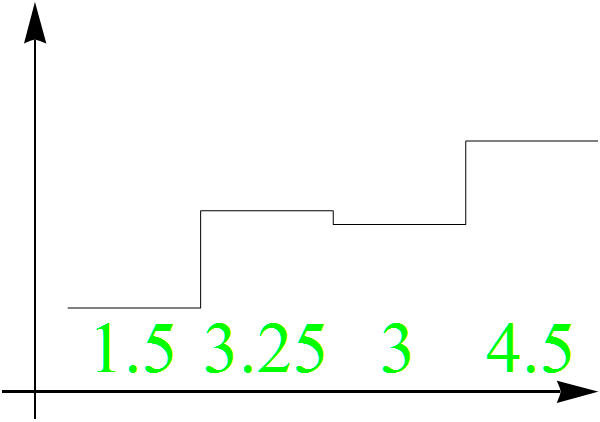 Forward Projections (FP)
2-D density distribution
bunch charge density
Generate Projections, histogram
Do at different angles
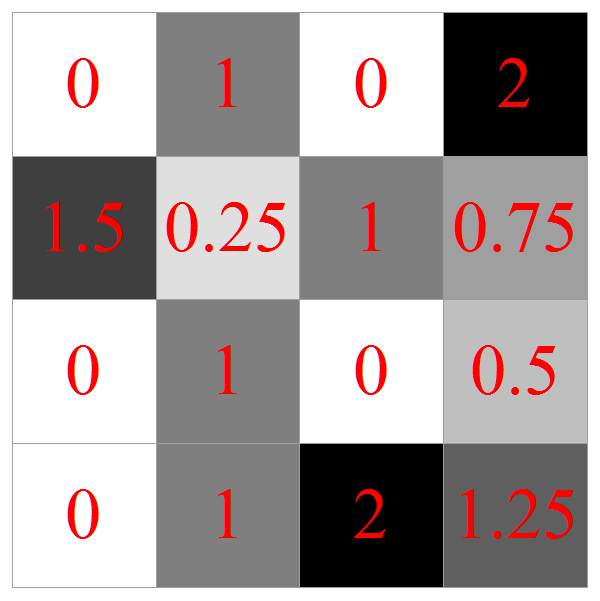 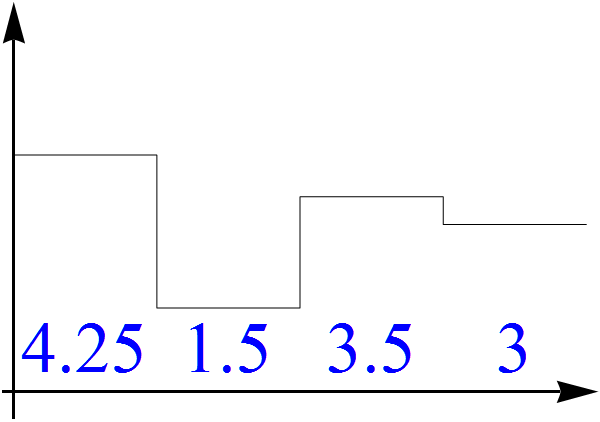 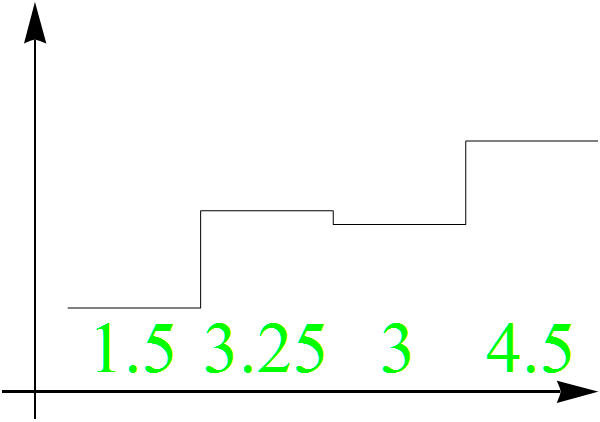 Mountain Range Plots (Sinogram)
Many projections at different angles give mountain range plot, or sinogram
This is the raw data used to reconstruct the initial density distribution
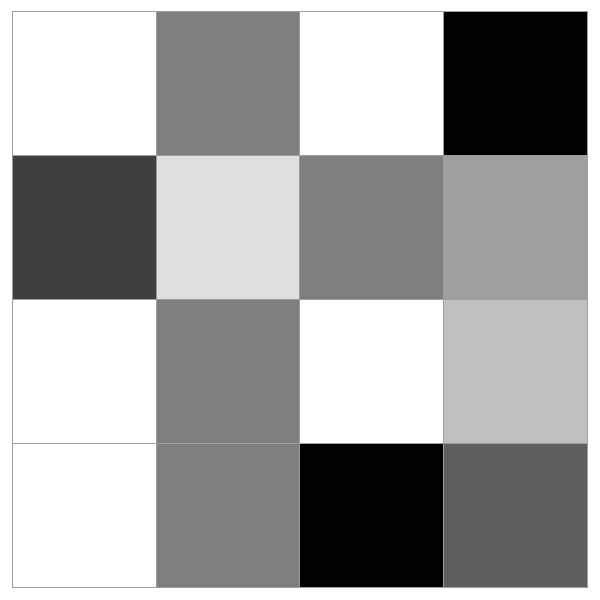 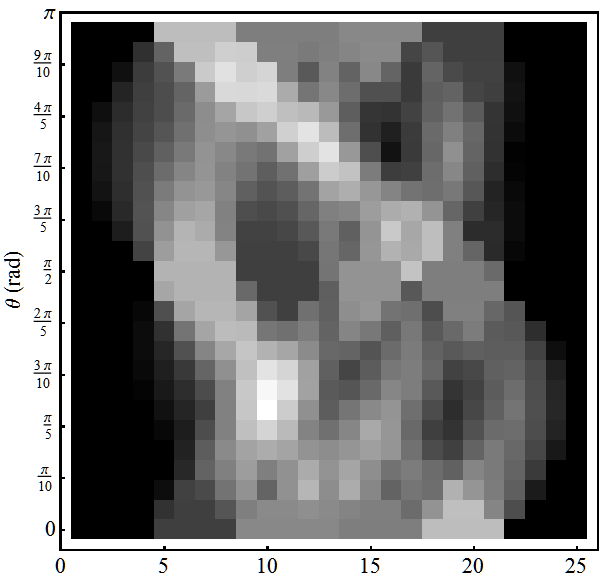 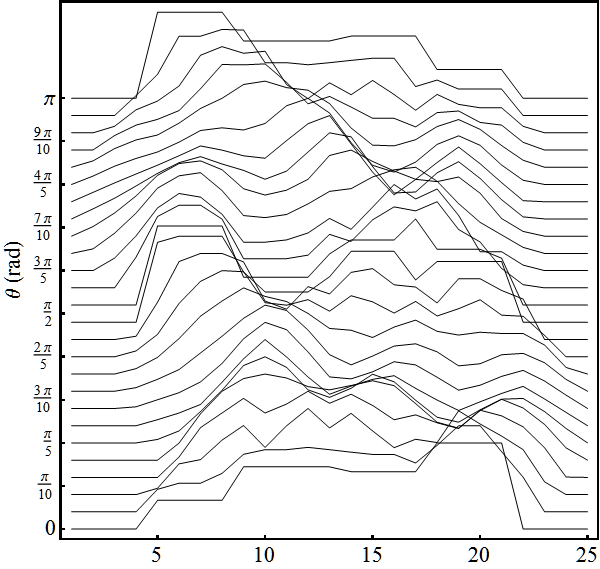 Mountain Range Plot
Original Distribution
Sinogram
Back Projection (BP)
The contents of a particular projection are evenly shared along all the cells that could have contributed to each bin
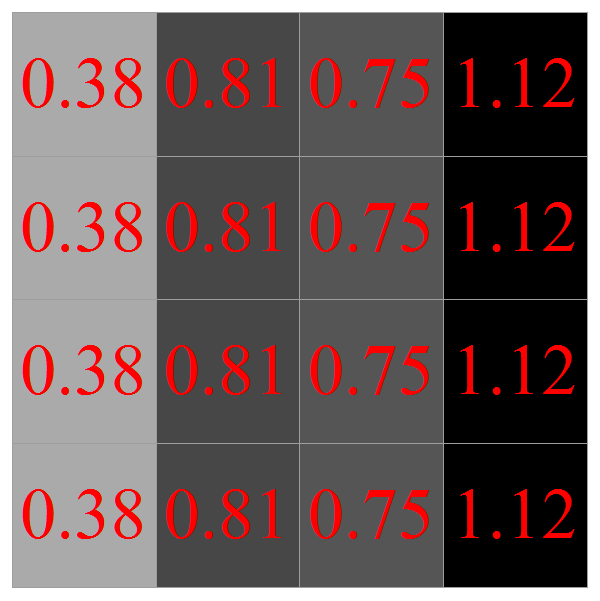 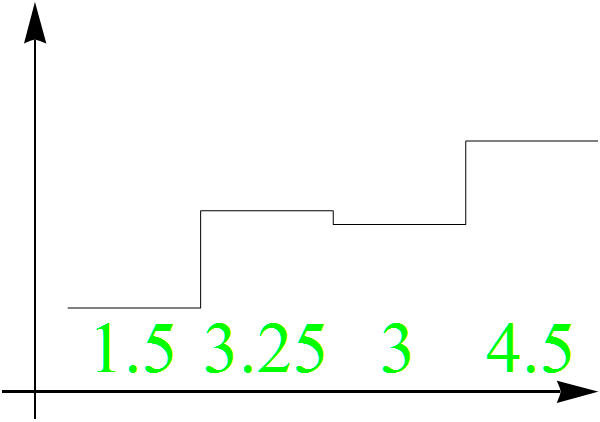 Weight Matrix
At arbitrary angles the back/forward projected values can be weighted
e.g. the area the bin intersects with
This will be used in a different way when we consider particles rotating in longitudinal phase space
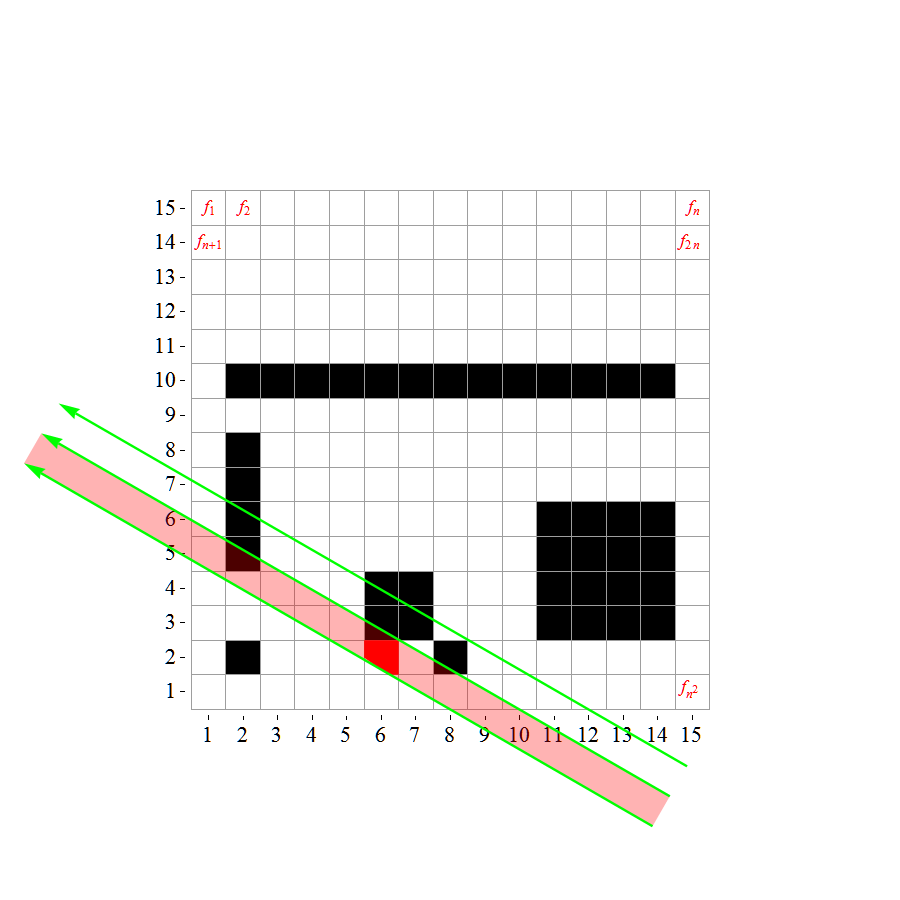 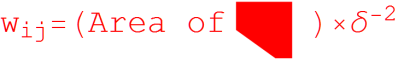 Iterative Reconstruction
Initial projection data can be quiet crude 
15 bins at 10 angles sinogram
First iteration is an arbitrary guess of the answer 
e.g. a grid of zeros
Reconstruction grid can be of any dimension as long as the weight matrix is calculated correctly
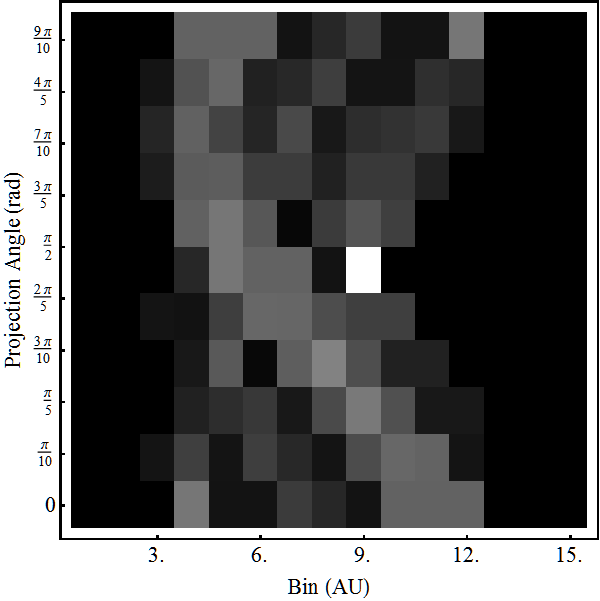 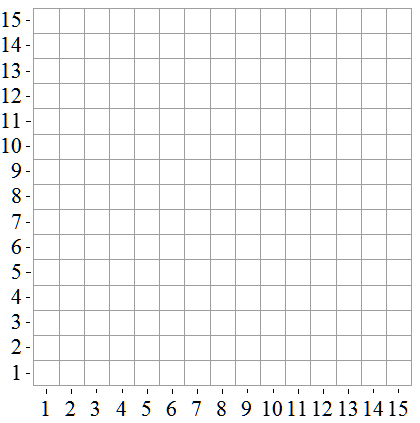 Iterative Reconstruction
Forward project the guess for a particular angle and bin
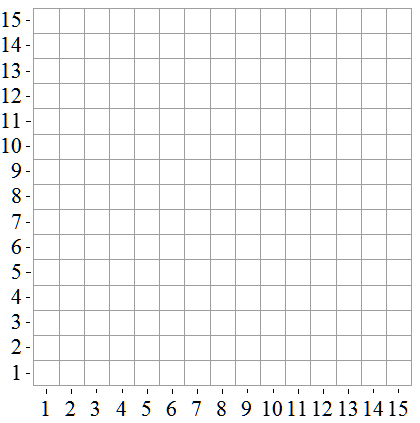 FP =0
Iterative Reconstruction
Forward project the guess for a particular angle and bin
The raw data tells us the answer should be 3
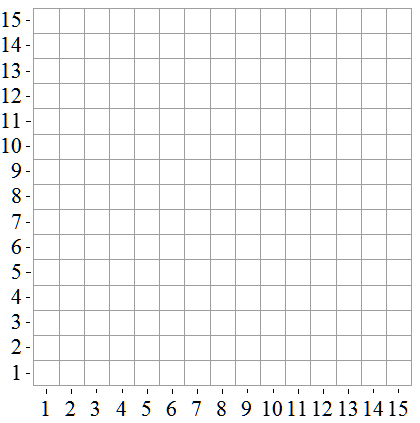 FP=0
measurement = 3
Iterative Reconstruction
Forward project the guess for a particular angle and bin
The raw data tells us the answer should be 3
Back project the difference evenly over contributing cells to give a correction grid
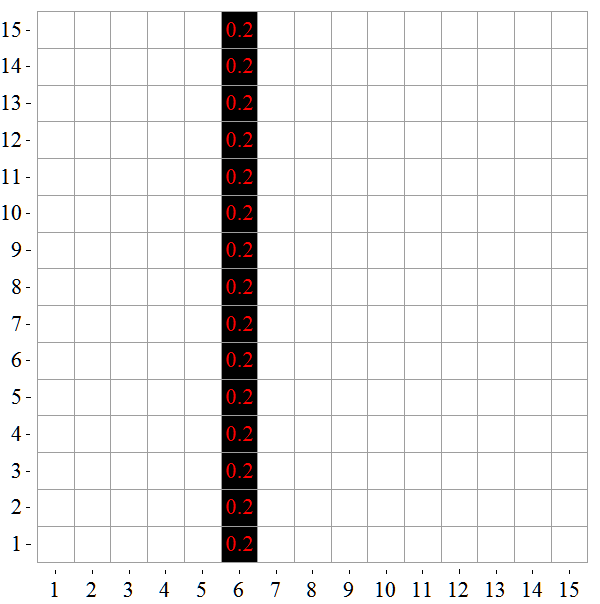 ∆cell = 3/15 = 0.2
Weight matrix gives all 1s
FP=0
measurement = 3
Iterative Reconstruction
Forward project the guess for a particular angle and bin
The raw data tells us the answer should be 3
Back project the difference evenly over contributing cells to give a correction grid
Combine the correction grid and the original guess to give the next iteration
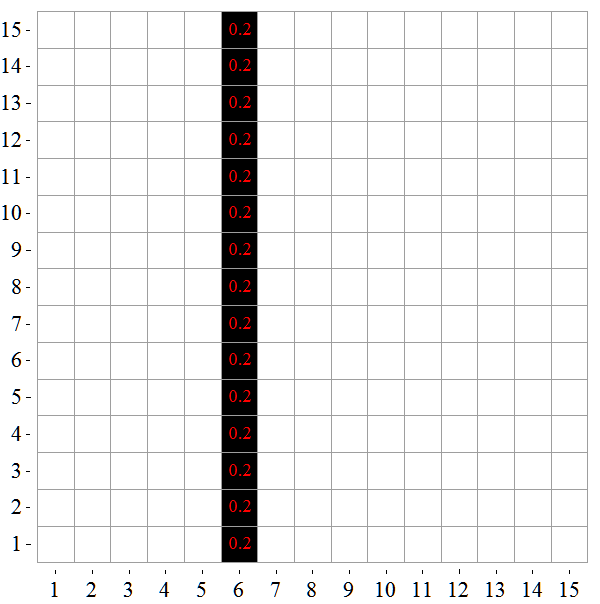 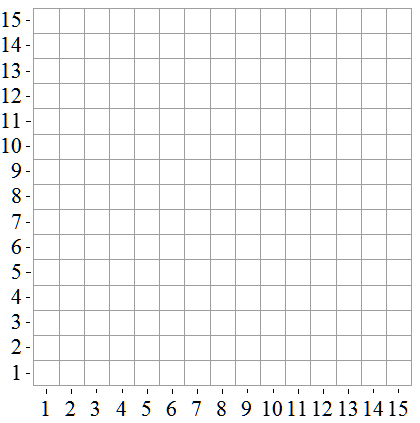 Guess
Correction
+
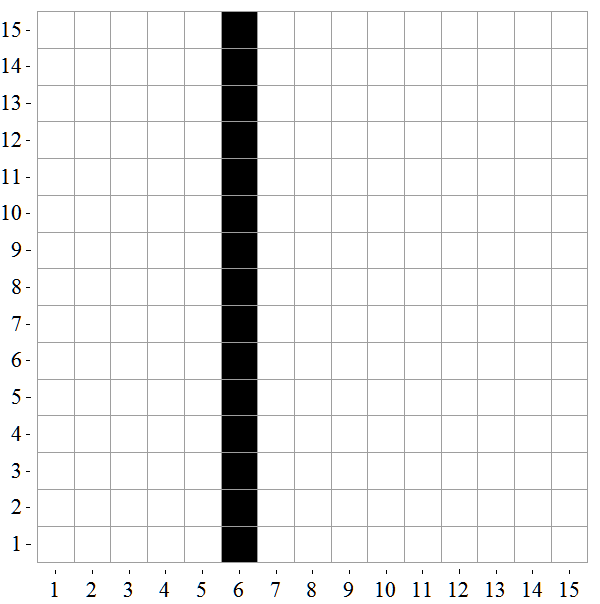 =
New
Guess
Iterative Reconstruction
Different shades 
due to weight matrix
Forward project the guess for a particular angle and bin
The raw data tells us the answer should be 3
Back project the difference evenly over contributing cells to give a correction grid
Combine the correction grid and the original guess to give the next iteration
Repeat for different projection and Bin
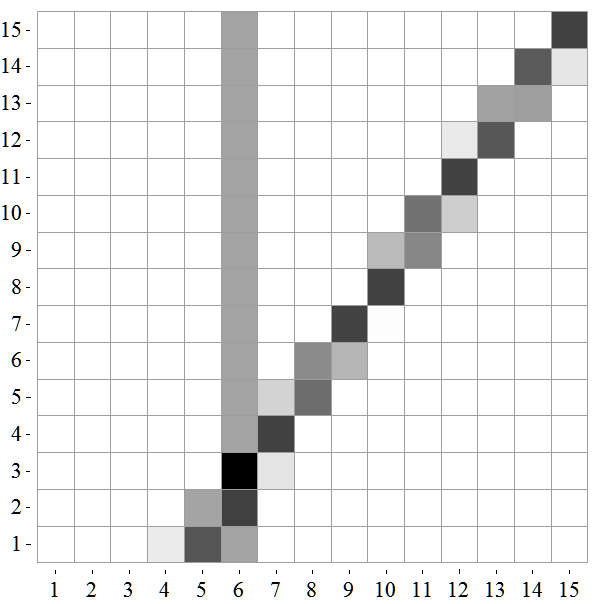 Iterative Reconstruction
Repeat many times and the original image is reconstructed
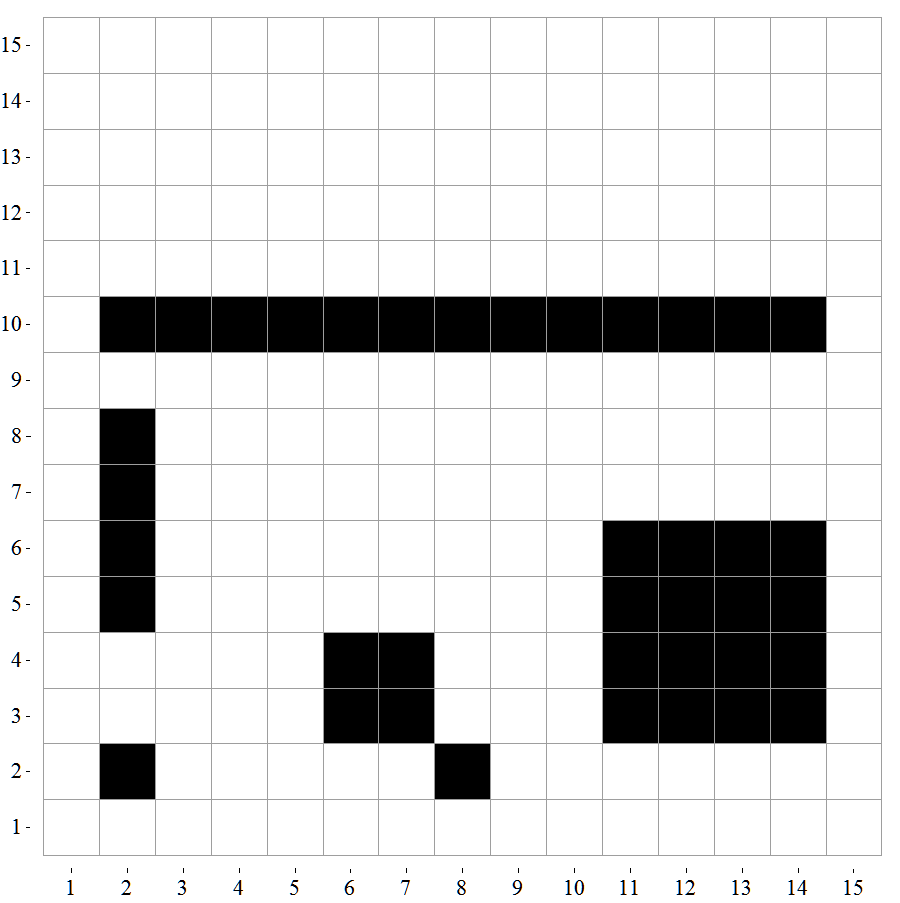 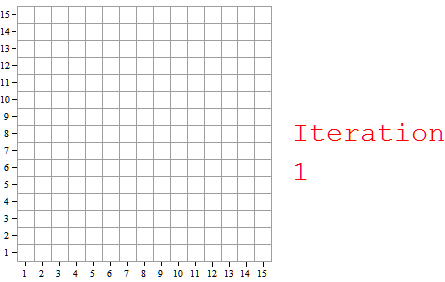 Convergence - Discrepency
The difference between the measured and reconstructed projections can be used as a merit function for the algorithm
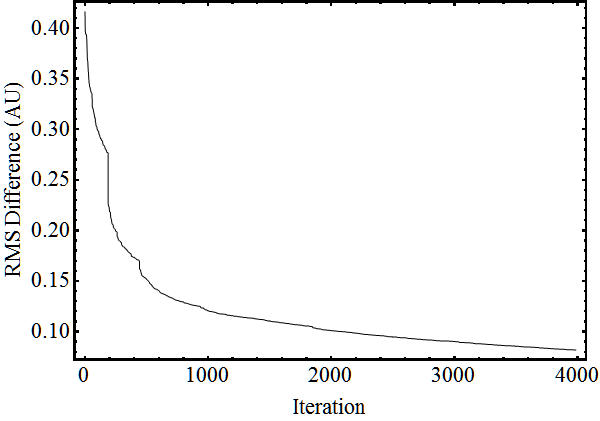 There are numerous, rigorous, demonstrations that iterative algorithms will converge
K. Tanabe, “Projection method for solving a singular system,” Numer. Math. vol. 17, pp. 203-214, 1971.
Beam Reconstruction
The above method, with some modifications, can be used to reconstruct the longitudinal phase space of a bunch, given a series of projections from Wall Current Monitors
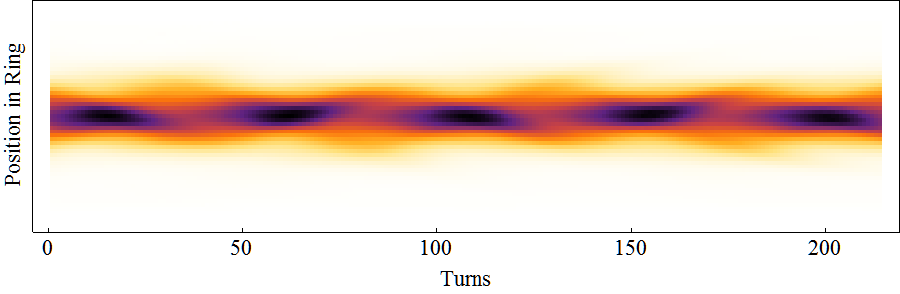 Example raw data from WCM, bunch rotating, aim to reconstruct at injection
Beam Reconstruction
53 MHz, 
1MV RF Bucket
The reconstruction grid and projection bins are aligned 
The weight matrix contains 1s and 0s
The intersection with the separatrix can slightly change this
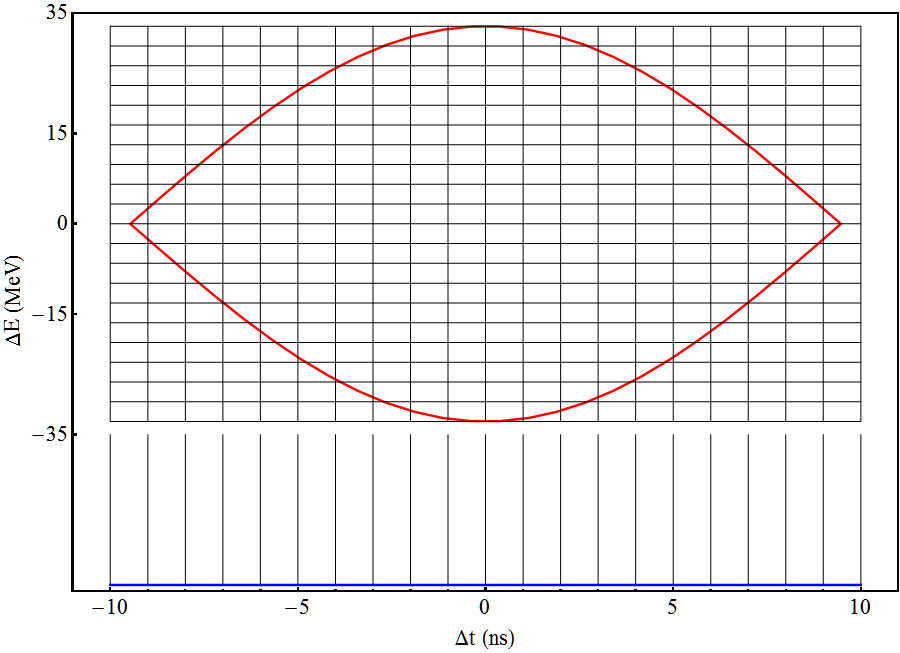 Bins aligned with reconstruction grid
Projection 
(WCM Signal)
Beam Reconstruction
53 MHz, 
1MV RF Bucket
The reconstruction grid and projection bins are aligned 
The weight matrix contains 1s and 0s
The intersection with the separatrix can slightly change this
The beam is rotating with variable speed
Account for this by using Tracking Maps to modify the weight matrix
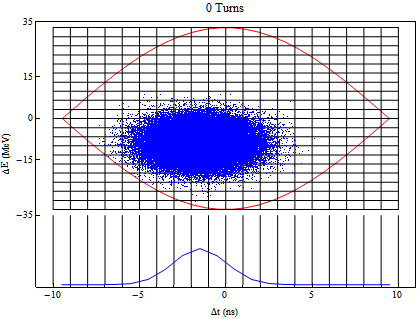 Bins aligned with reconstruction grid
Projection 
(WCM Signal)
Tracking Maps
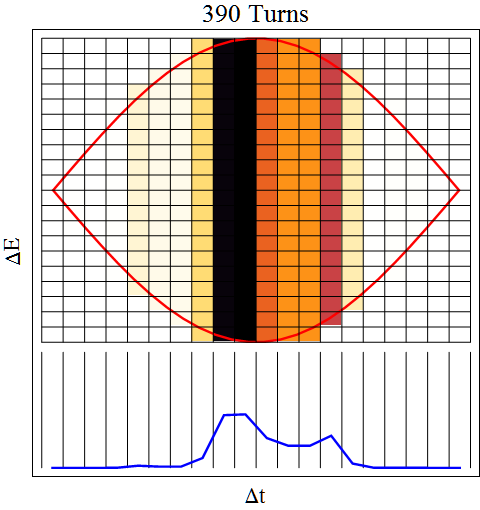 Non-Linear Rotation is accounted for by tracking 
Start by Back Projecting a profile
Tracking Maps
Non-Linear Rotation is accounted for by tracking 
Start by Back Projecting a profile
Concentrate on one cell
But first a very simple example….
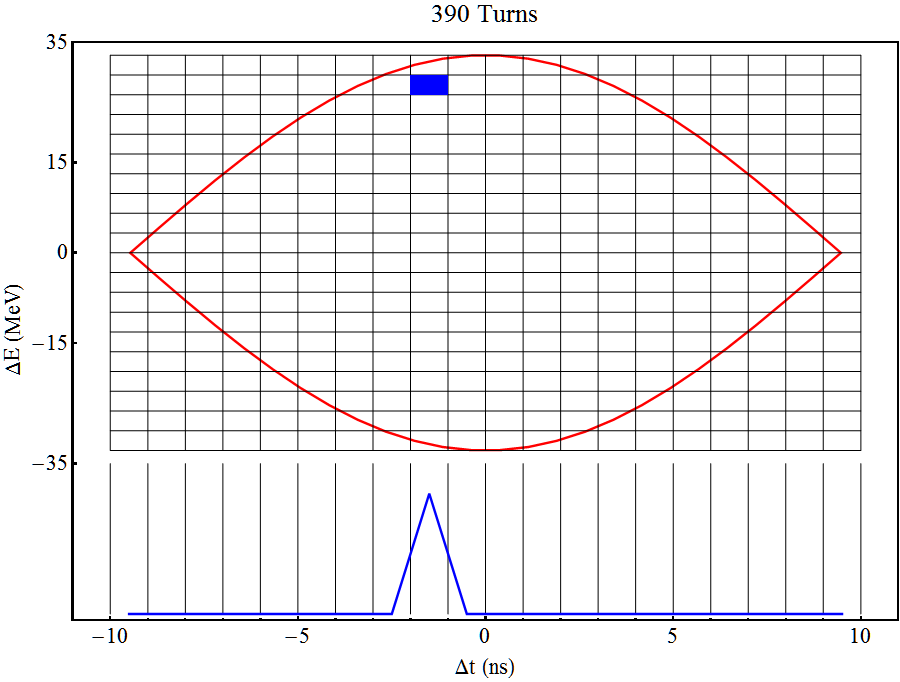 Map Matrix Example
Particle moves from {1,4} to {2,2}
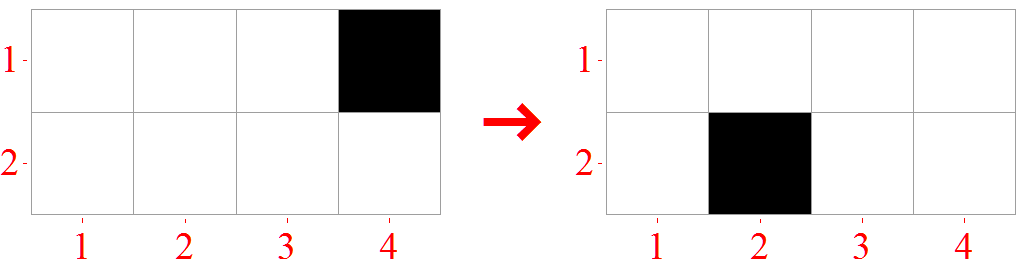 Map Matrix Example
Particle moves from {1,4} to {2,2}
Express grid as a vector
M is the Map
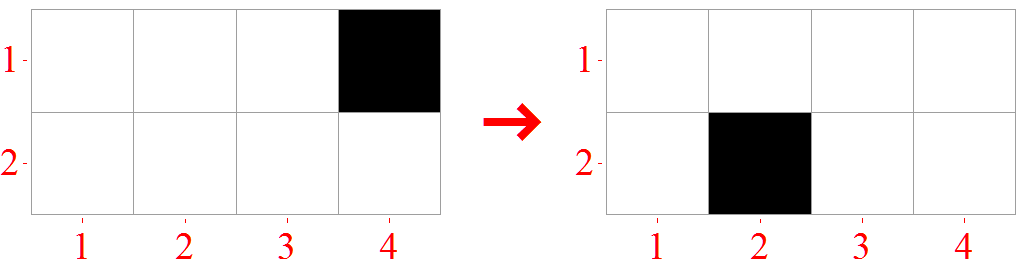 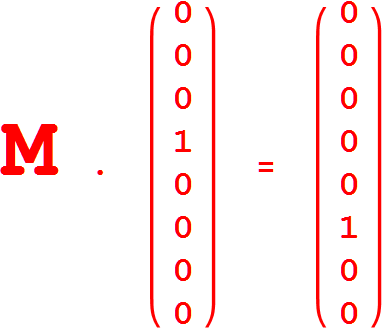 Map Matrix Example
Particle moves from {1,4} to {2,2}
Express grid as a vector
M is the Map
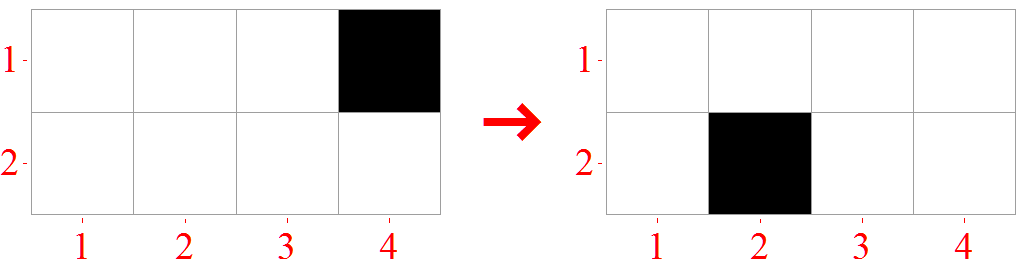 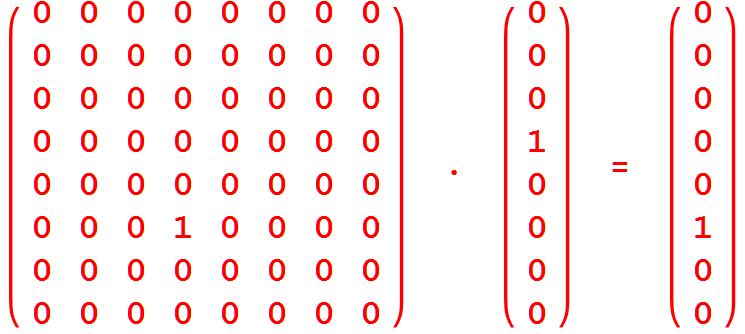 Map Matrix Example
Particle moves from {1,4} to {2,2}
Express grid as a vector
M is the Map
4th column ‘moves’ particles from 4th component of vector
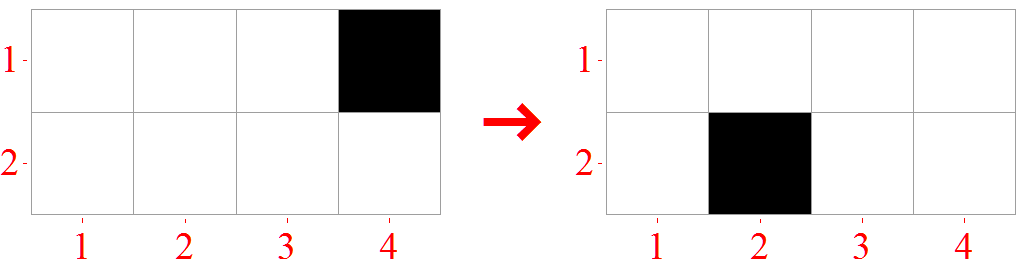 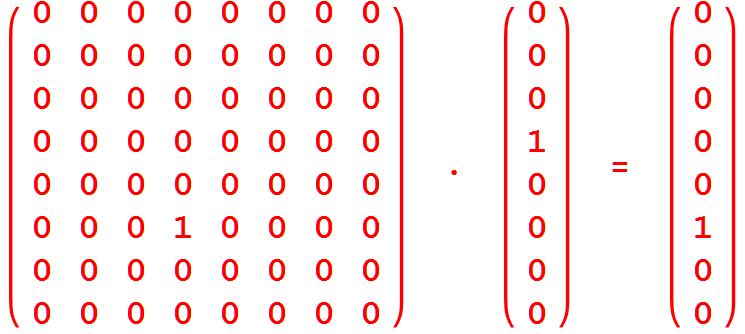 Map Matrix Example
Particle moves from {1,4} to {2,2}
Express grid as a vector
M is the Map
4th column ‘moves’ particles from 4th component of vector
Rows determine final position, i.e. 6th
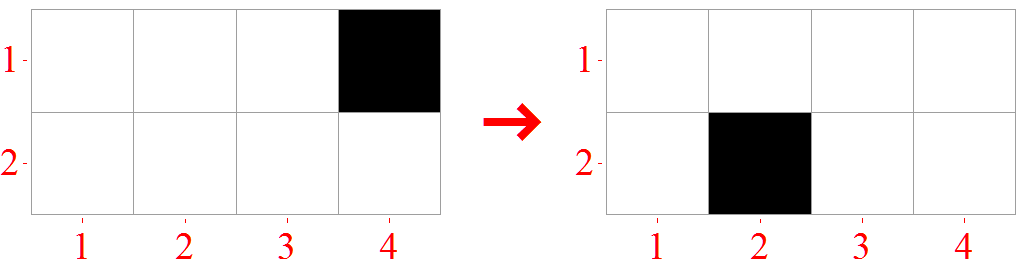 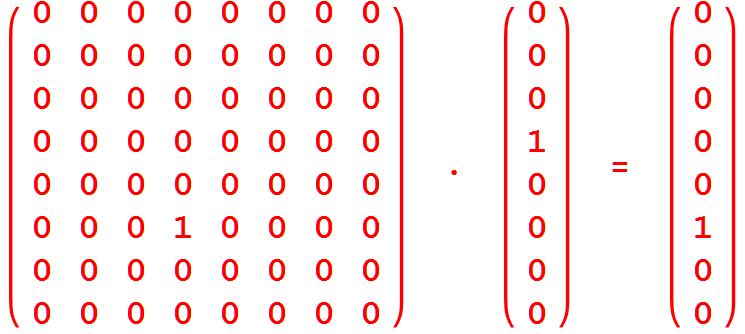 Tracking Maps (cont.)
Non-Linear Rotation is accounted for by tracking 
Start by Back Projecting a profile
Concentrate on one cell
We want to know where the particles in this cell were at injection
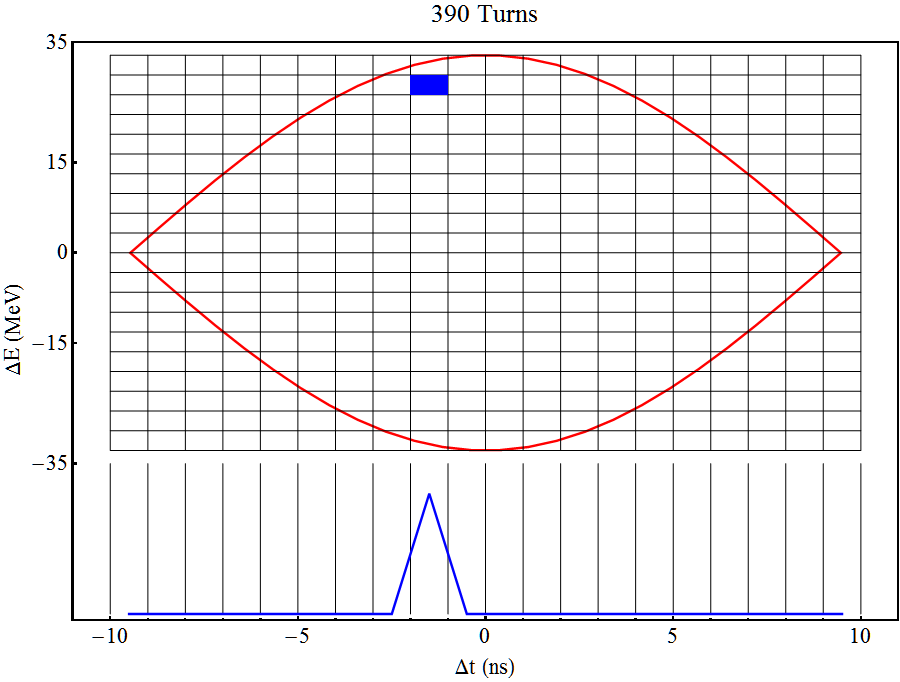 Tracking Maps (cont.)
Non-Linear Rotation is accounted for by tracking 
Start by Back Projecting a profile
Concentrate on one cell
We want to know where the particles in this cell were at injection
Therefore, track backwards
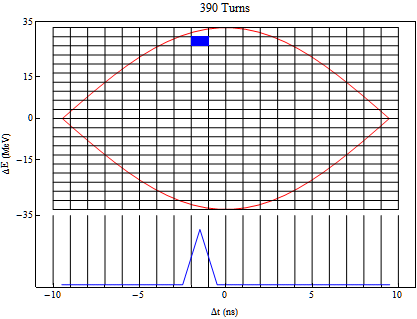 Tracking Maps (cont.)
Non-Linear Rotation is accounted for by tracking 
Start by Back Projecting a profile
Concentrate on one cell
We want to know where the particles in this cell were at injection
Therefore, track backwards
After tracking count the number of particles in each cell
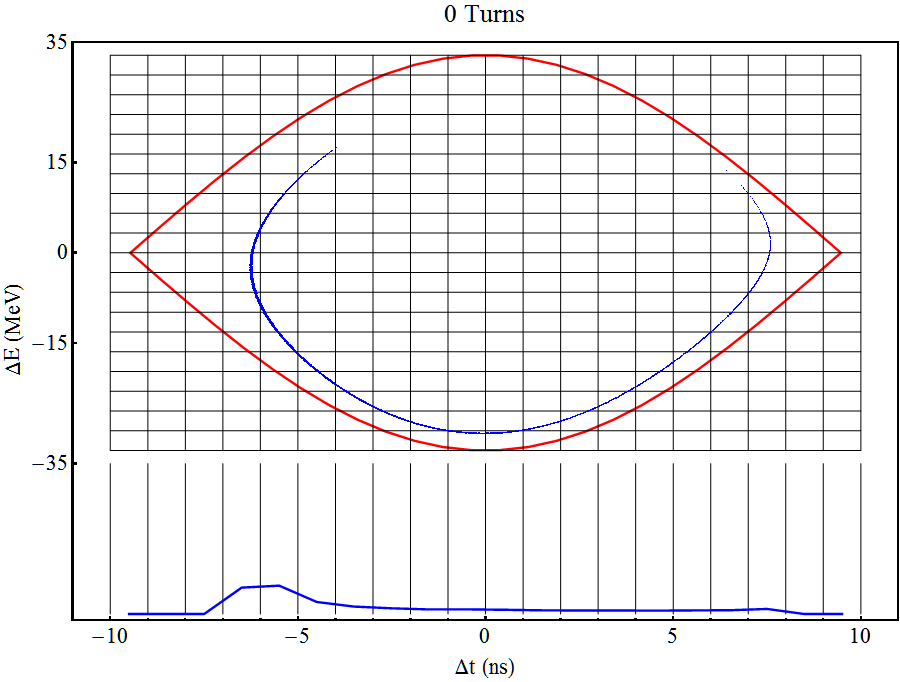 Tracking Maps (cont.)
Non-Linear Rotation is accounted for by tracking 
Start by Back Projecting a profile
Concentrate on one cell
We want to know where the particles in this cell were at injection
Therefore, track backwards
After tracking count the number of particles in each cell
Doing this for each cell and turn generates a series of maps telling us: 

what fraction of particles starting in cell X propagate to each other cell in the grid
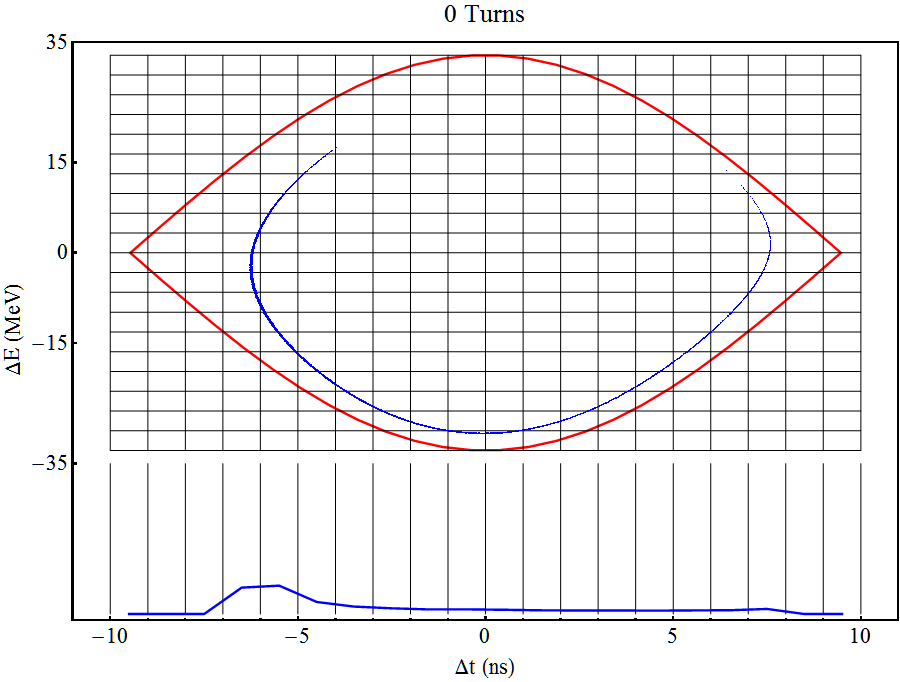 Example Reconstruction
Back Project 1st profile to give the initial Guess of the answer
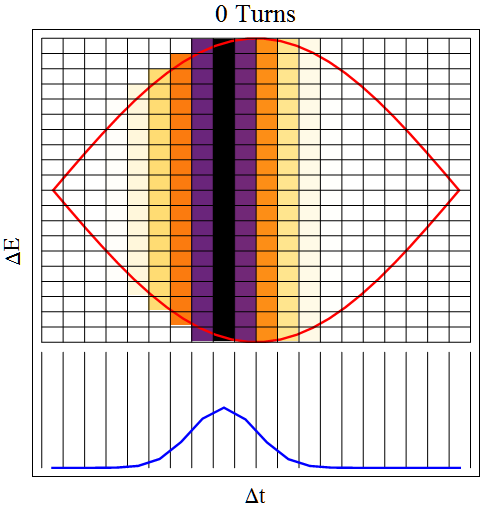 Example Reconstruction
Back Project 1st profile to give the initial Guess of the answer
Forward map the Guess a random number of turns
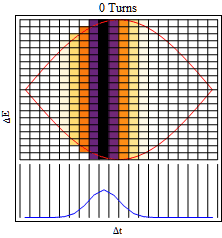 Example Reconstruction
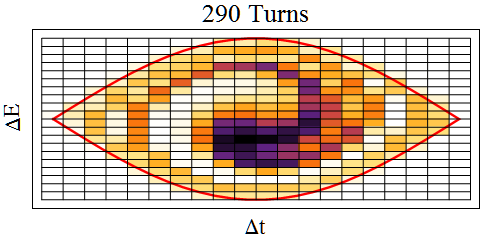 Back Project 1st profile to give the initial Guess of the answer
Forward map the Guess a random number of turns
Project forward- mapped Guess and compare with measurement
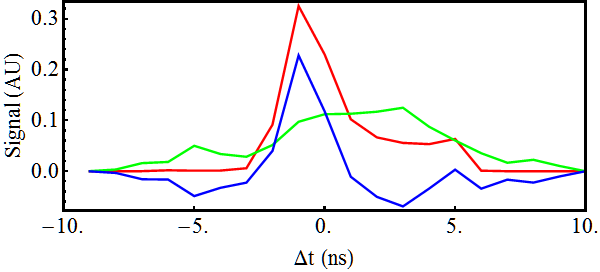 Measured 
Answer
Difference between
Guess and 
measurement, ∆projection
Projection of 
Forward Mapped Guess
Example Reconstruction
Back Project 1st profile to give the initial Guess of the answer
Forward map the Guess a random number of turns
Project forward mapped Guess and compare with measurement
Back-project ∆projection to create correction grid, ∆grid
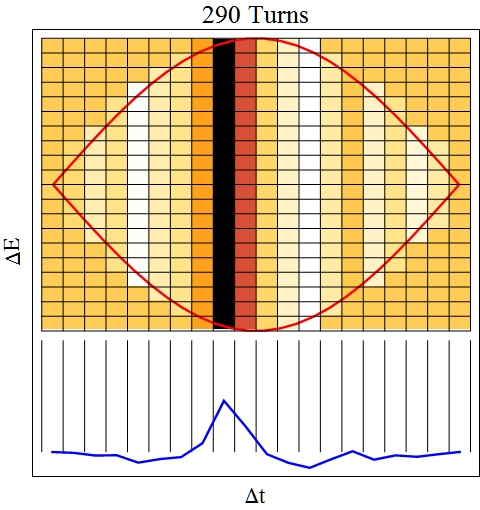 Example Reconstruction
Back Project 1st profile to give the initial Guess of the answer
Forward map the Guess a random number of turns
Project forward mapped Guess and compare with measurement
Back project ∆projection to create correction grid, ∆grid
Backward map ∆grid to injection
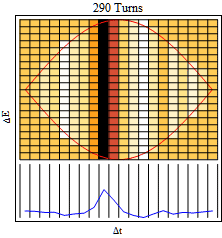 Example Reconstruction
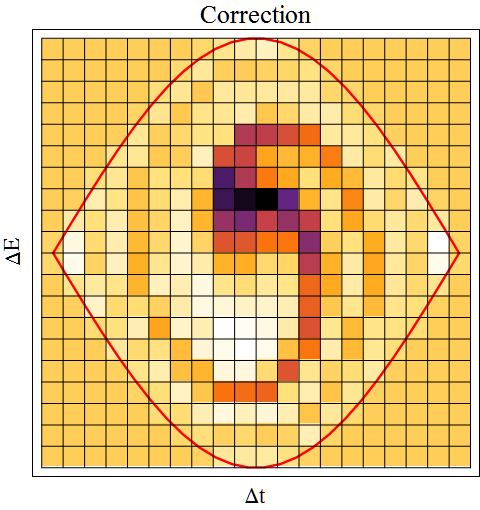 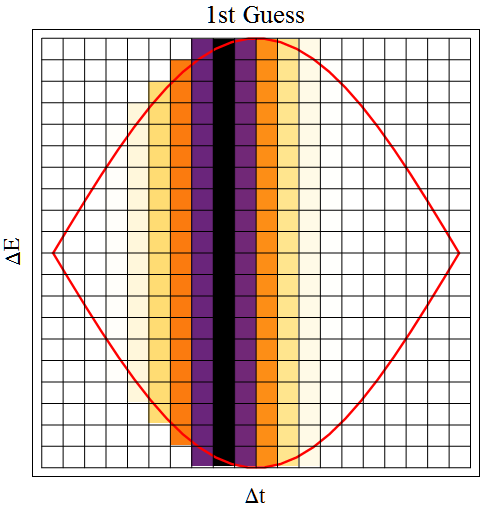 Back Project 1st profile to give the initial Guess of the answer
Forward map the Guess a random number of turns
Project forward mapped Guess and compare with measurement
Back project ∆projection to create correction grid, ∆grid
Backward map ∆grid to injection
Combine Guess and ∆grid to give new guess and repeat
+
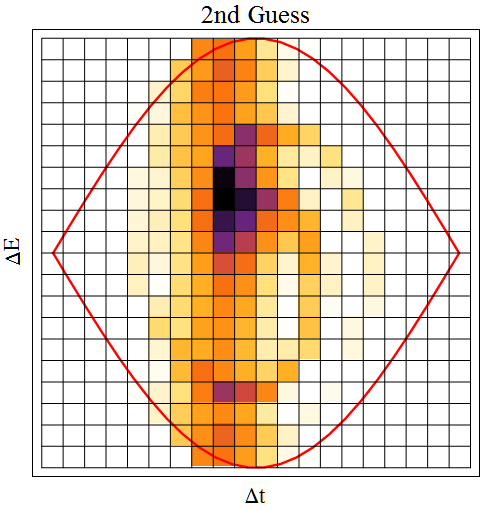 =
Example Reconstruction
Repeat to reconstruct original beam
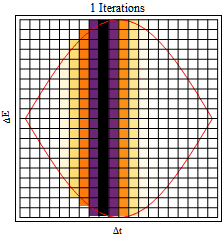 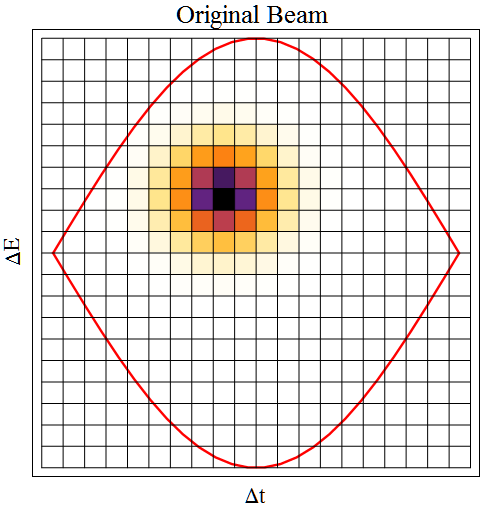 Conclusions
Iterative techniques are simple but effective
Compare projections of a Guess to data 
Use the comparison to make corrections to Guess
Repeat until difference in projections is suitably small
Maps can be generated using simple or complicated particle tracking and saved
Using saved maps should enable reconstructions to be done “online” 
Combined all these elements into ACNET Application 
Version 1 goal: 
Reconstruct 1 entire batch every 30 seconds
Also get information on single and coupled bunch modes, (beam loading…?)  and … ?